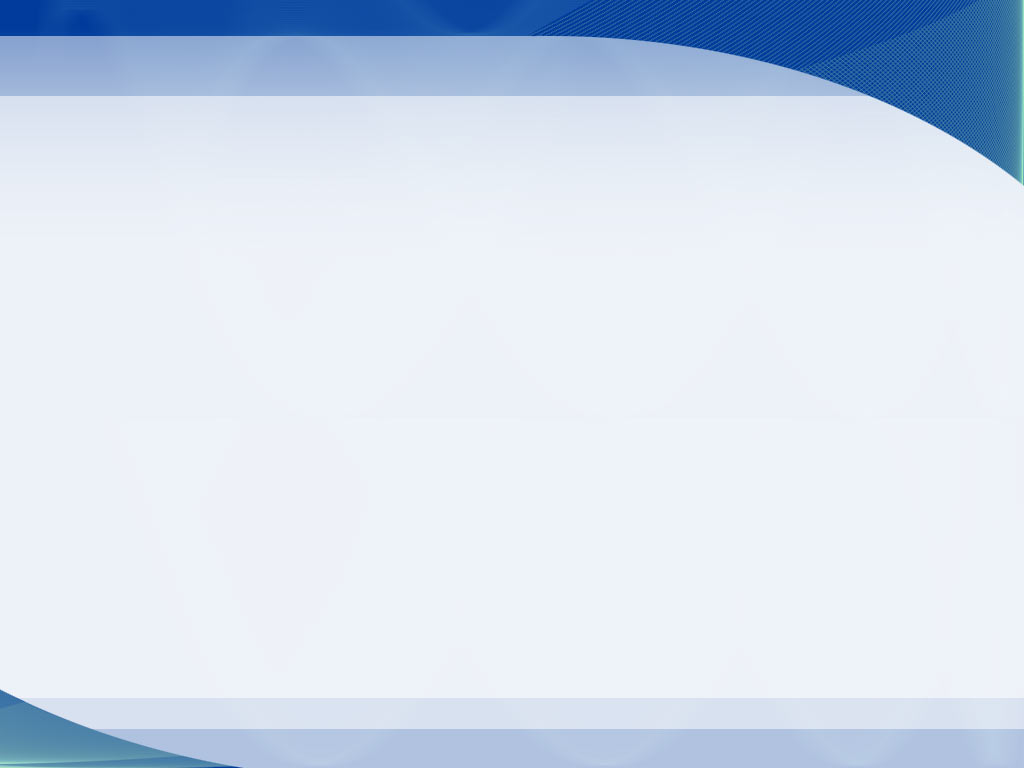 PERILAKU INDIVIDU DALAM ORGANISASI
TIM PENGAMPU MK  PO
JURUSAN ADM PUBLIK
FISIP UNILA
SMTR GANJIL TA 2021/2022
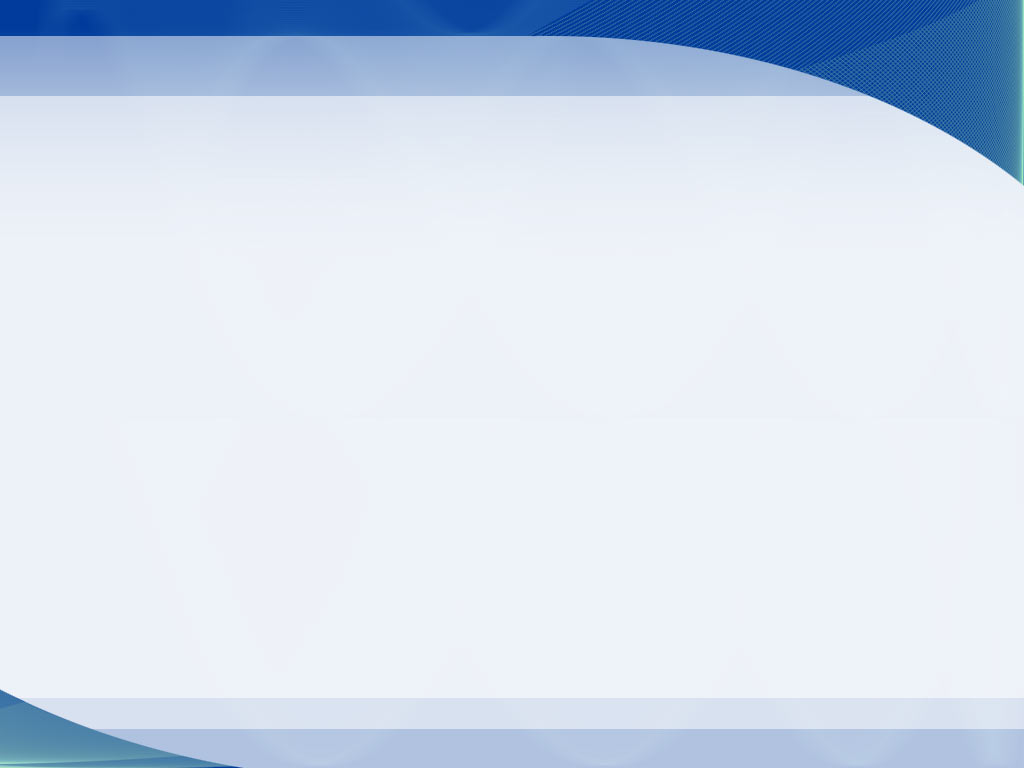 PENGERTIAN PERILAKU ORGANISASI
Johns (1993): Perilaku organisasi adalah suatu istilah yang agak umum untuk menunjukkan sikap dan prilaku individu dan kelompok dalam organisasi, yang berkenaan dengan studi yang sistematis tentang sikap dan perilaku, baik ayng menyangkut pribadi maupun antar pribadi dalam konteks organisasi.
Robbins, SP. (1986): Perilaku organisasional adalah bidang studi yang menyelidiki pengaruh yang ditimbulkan oleh individu, kelompok dan struktur terhadap perilaku manusia di dalam organisasi dengan tujuan menerapkan pengetahuan yang didapat untuk meningkatkan efektifitas organisasi.
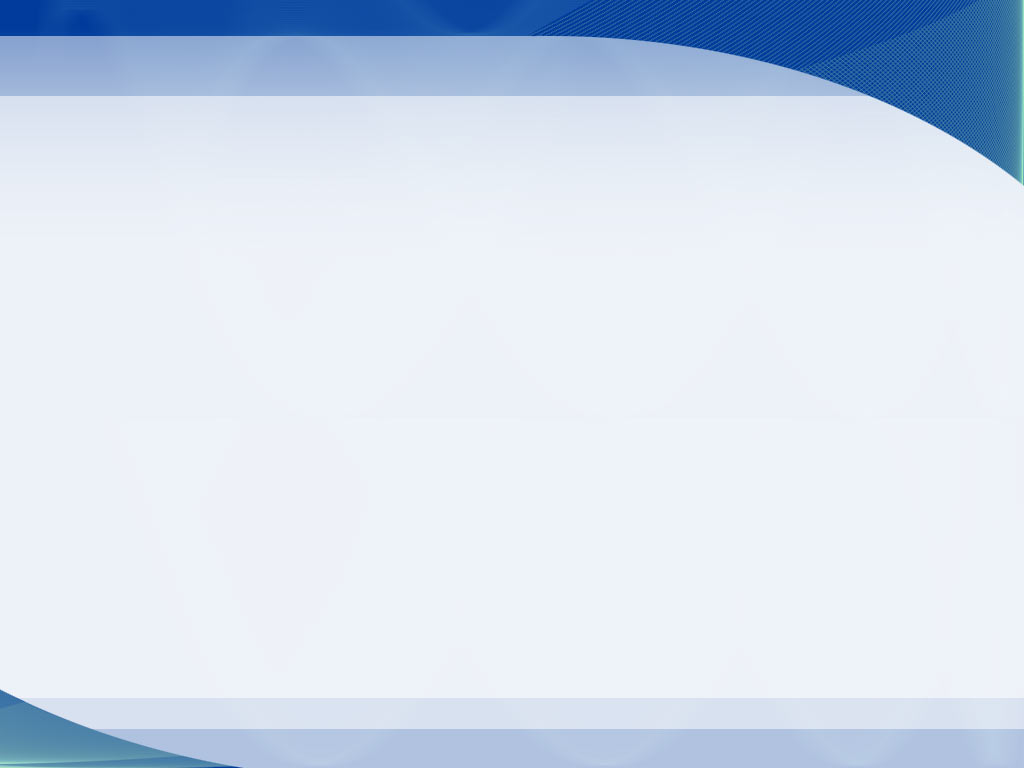 TINGKAT ANALISIS PERILAKU ORGANISASI
organisasi
Faktor lingkungan
kelompok
individu
Faktor lingkungan
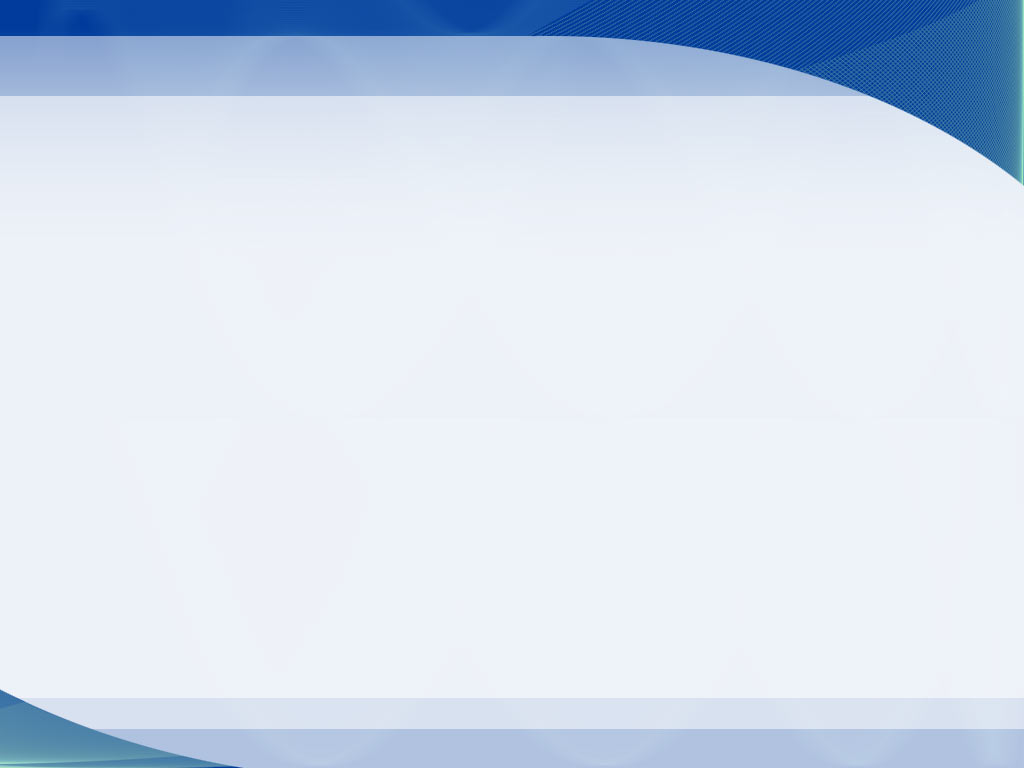 Menganalisis perilaku organisasional dalam tingkatan individu
Organisasi merupakan kumpulan individu.
Setiap individu memiliki kebutuhan, minat, persepsi, sikap, nilai, kepribadian, dan berbagai hal lain yang berbeda.
Perbedaan ditingkat individu mempengaruhi organisasi.
Menganalisis perilaku organisasional dalam tingkatan kelompok
Kelompok bukanlah penjumlahan dari perilaku individu-individu di dalam organisasi.
Kelompok memiliki norma, budaya, sikap, etika, dan hal lain yang tersendiri serta membentuk pola perilaku kelompok.
Perbedaan ditingkat kelompok mempengaruhi organisasi.
Menganalisis perilaku organisasional dalam tingkatan organisasi
Organisasi bukanlah penjumlahan dari perilaku individu dan kelompok.
Sama seperti kelompok, organisasi juga memiliki norma, budaya, dan hal lain yang tersendiri dan membentuk pola perilaku organisasi.
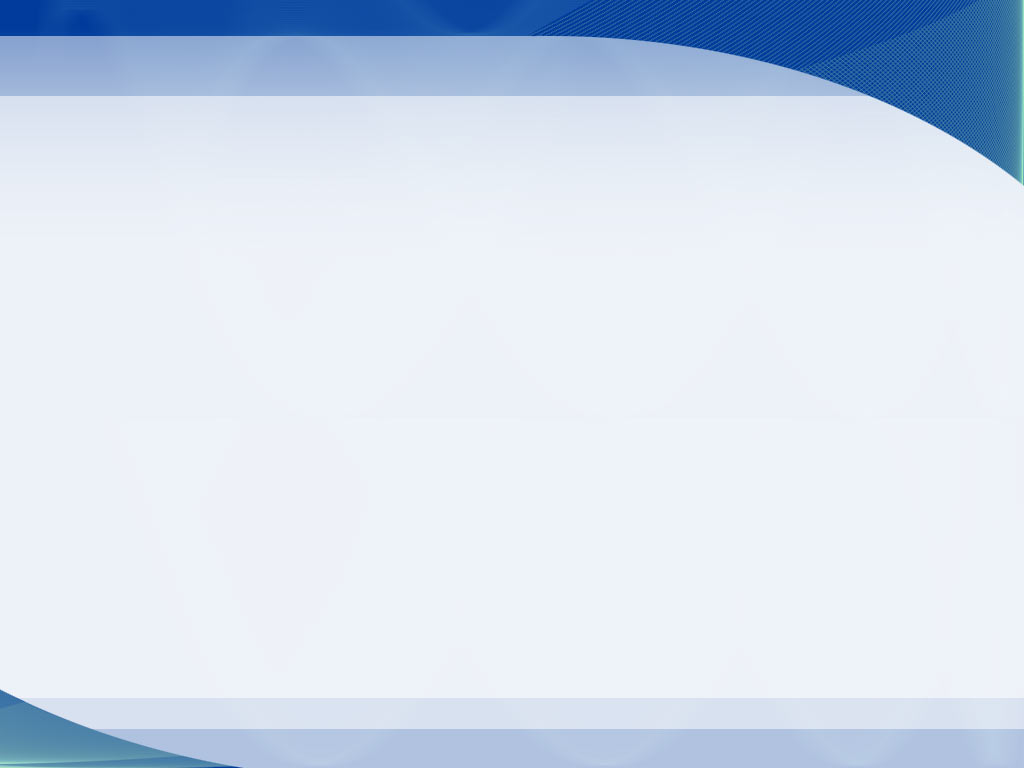 TUJUAN MEMAHAMI PERILAKU ORGANISASI
Nimran (1996):
Prediksi.
Kemampuan memprediksi perilaku orang lain memberikan kesempatan untuk membangun komunikasi yang baik, efektif, dan efesien sehingga mampu berpikir, bersikap, dan bertindak tepat dalam berkomunikasi.
Eksplanasi
Menjelaskan berbagai peristiwa yang terjadi di dalam organisasi.
Pengendalian.
Kemampuan prediksi dan eksplanasi akan membantu pemimpin dalam menjalankan peran mengendalikan individu, kelompok, bahkan organisasi dalam mencapai tujuan bersama.
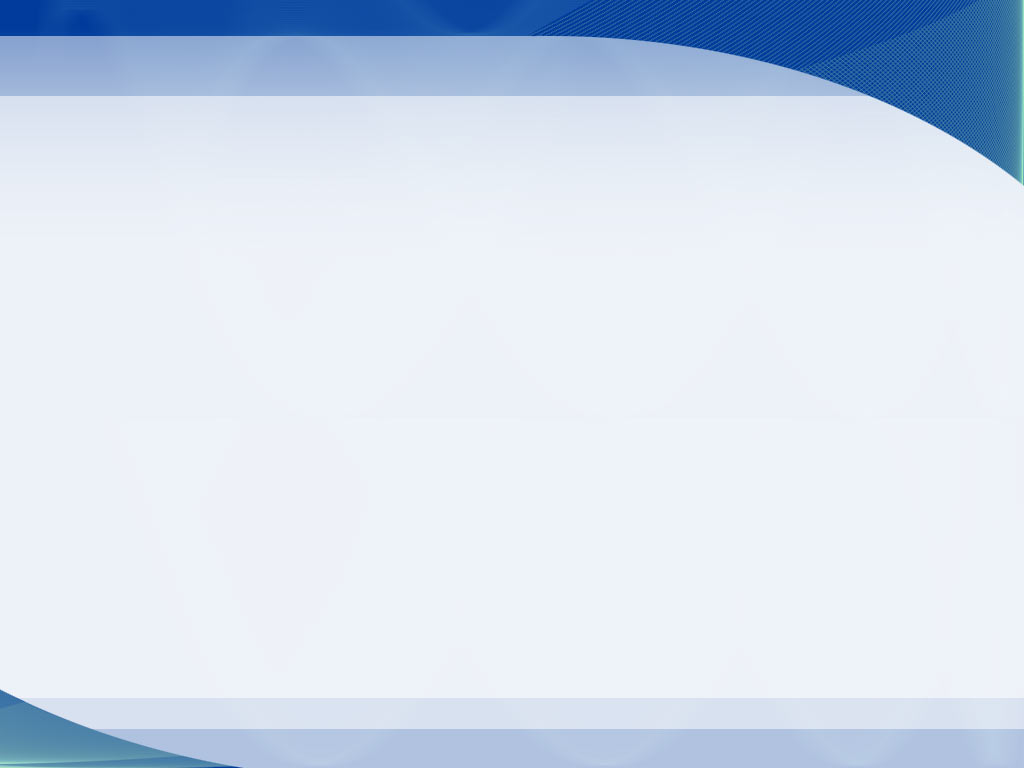 PERILAKU INDIVIDU DAN SUMBANGAN BERBAGAI DISIPLIN KEILMUAN
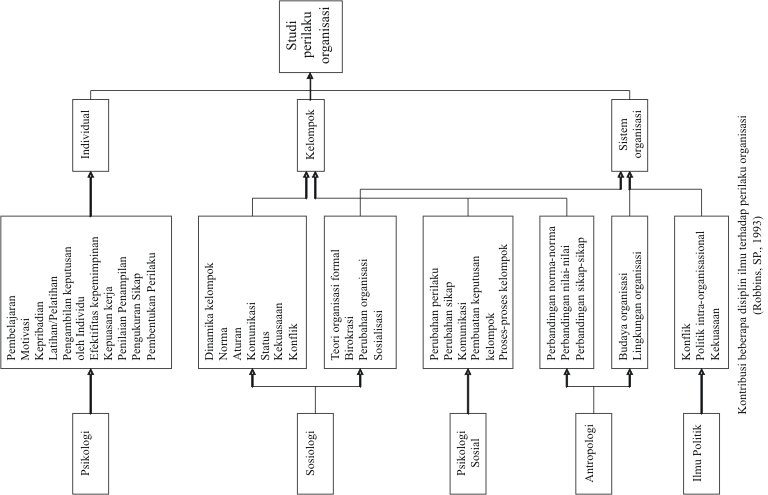 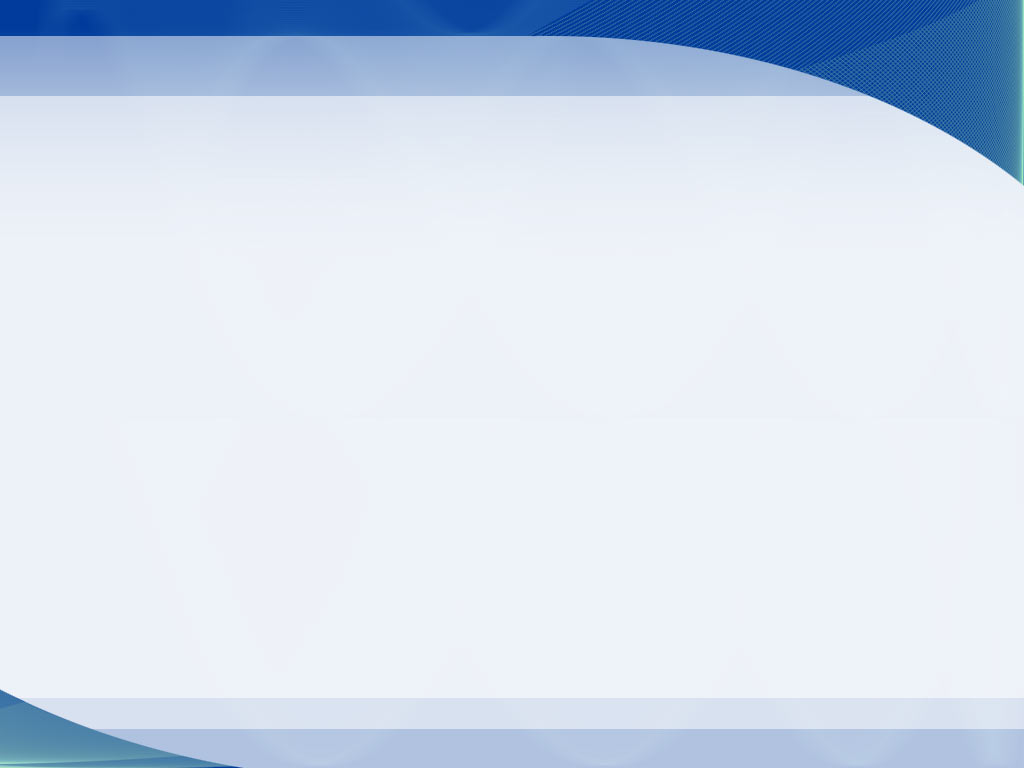 ASPEK MANUSIA DALAM ORGANISASI
Memahami perilaku individu akan membantu dalam memahami perilaku organisasi karena pada dasarnya manusia itu homo homini socius.
Manusia tidak bisa lepas dari organisasi, manusia merupakan komponen vital dalam keberadaan dan dinamika sebuah organisasi.
Memahami perilaku manusia membutuhkan kerjasama berbagai disiplin keilmuan.
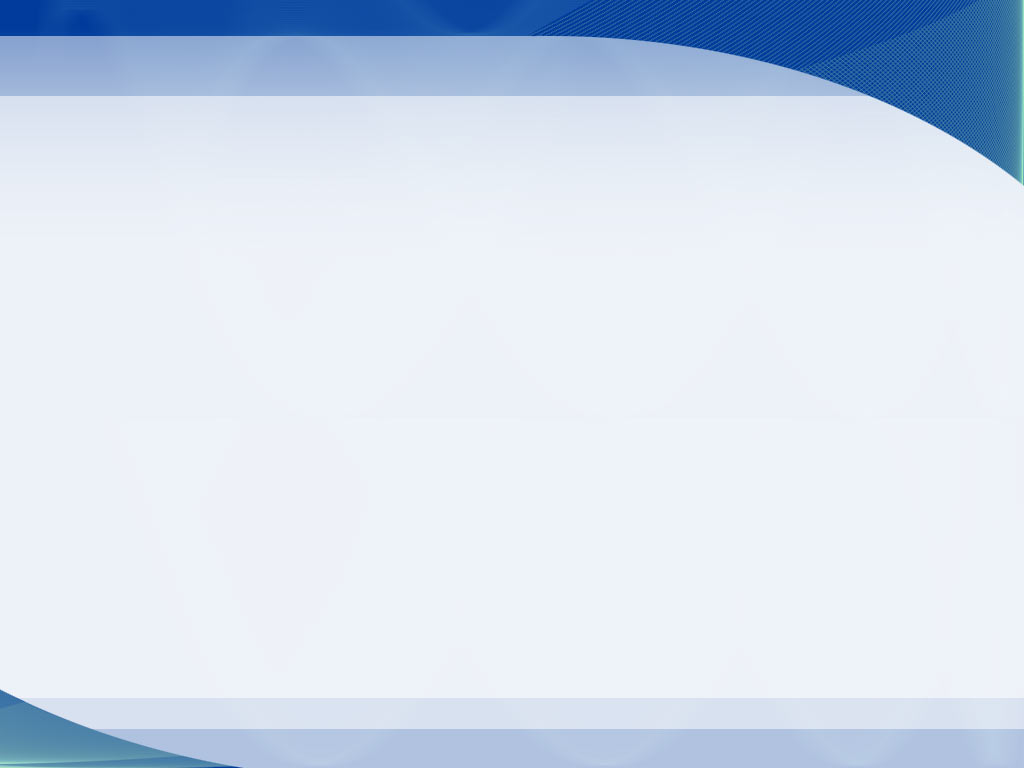 ASUMSI DASAR UNTUK MEMAHAMI MANUSIA:Keith Davis dan John W. Newstrom (1993):
Perbedaan individu.
Orang seutuhnya.
Perilaku yang termotivasi.
Martabat/nilai manusia.
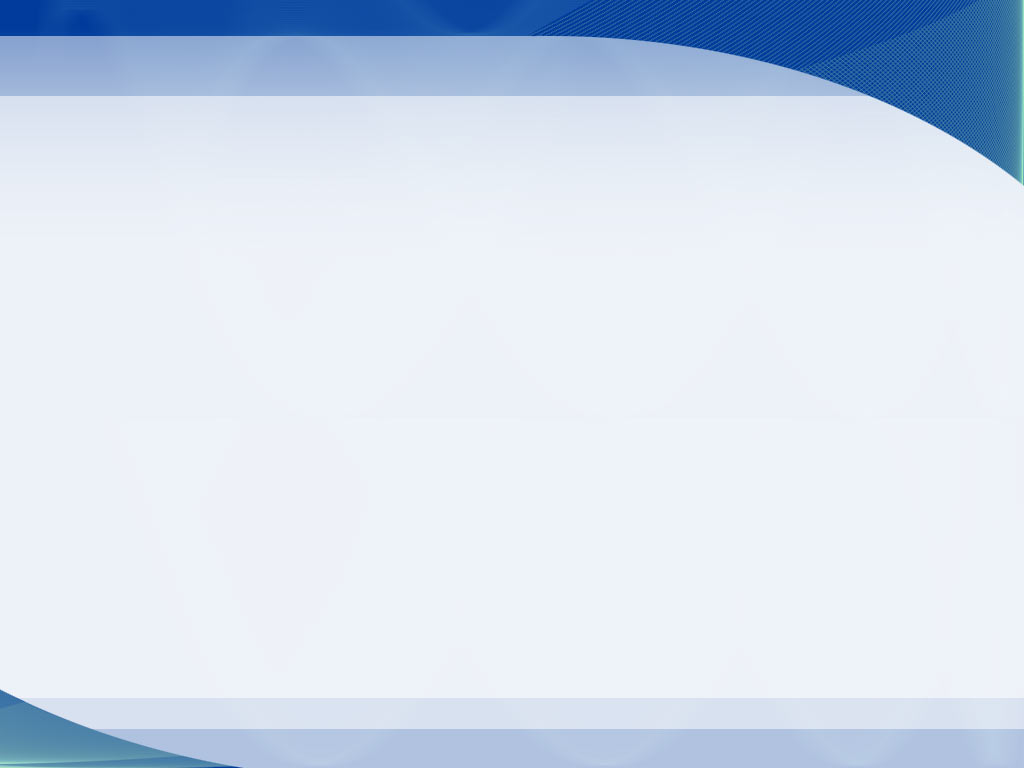 Perbedaan Individu
Perbedaan perilaku individual dapat disebabkan oleh sejumlah faktor penting, yaitu: persepsi, sikap, kepribadian, dan belajar.
Empat asumsi yang penting menurut Gibson, dkk (1982, 1989) tentang perilaku Individu:
Perilaku timbul karena ada stimulus/penyebab.
Perilaku diarahkan kepada tujuan.
Perilaku yang terarah pada tujuan dapat terganggu oleh frustasi, konflik, dan kecemasan.
Perilaku timbul karena adanya motivasi.
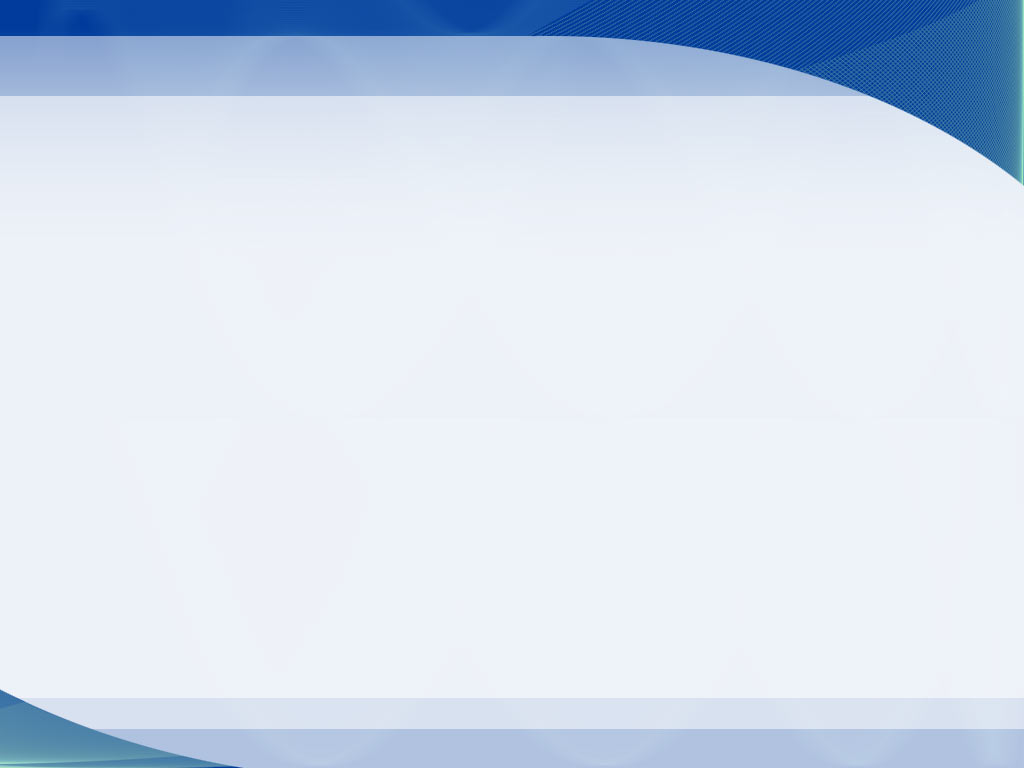 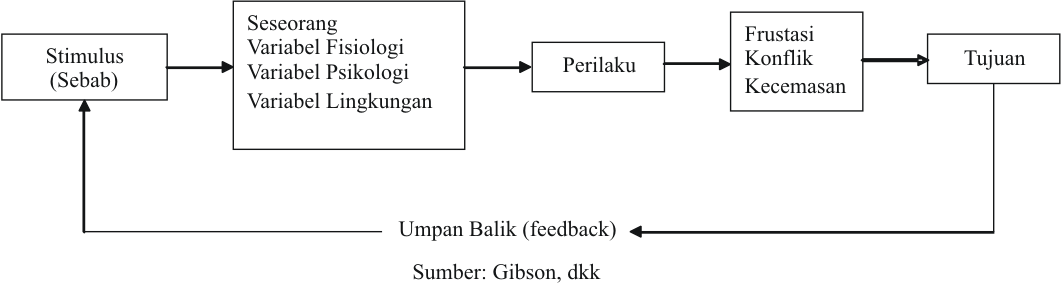 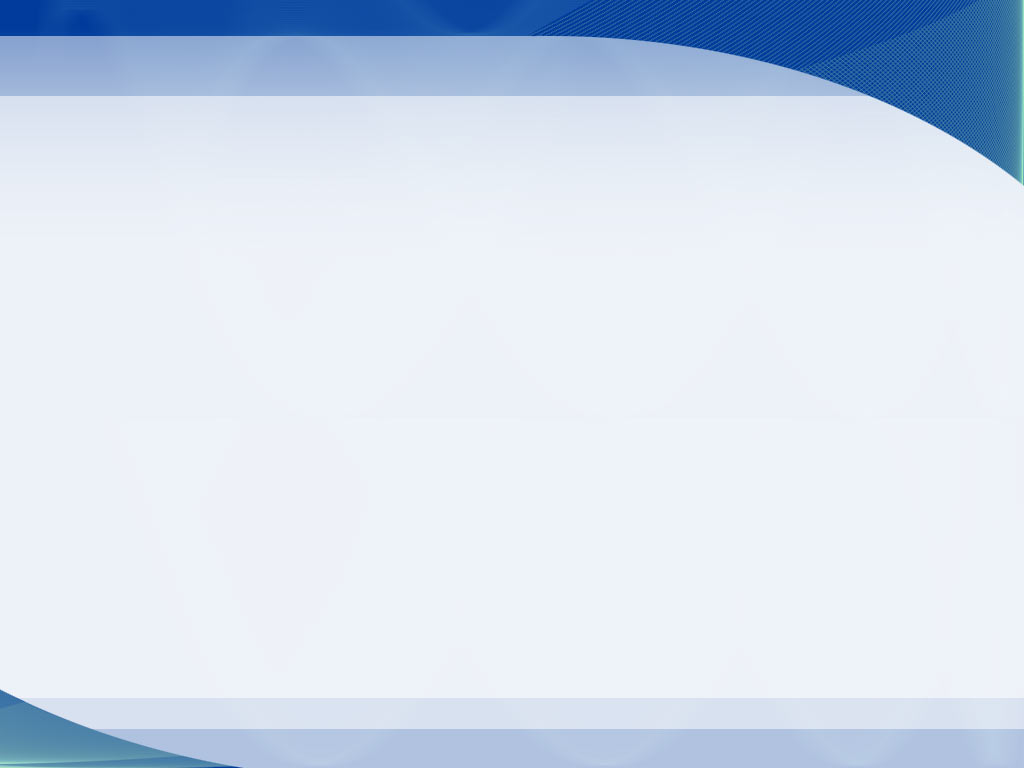 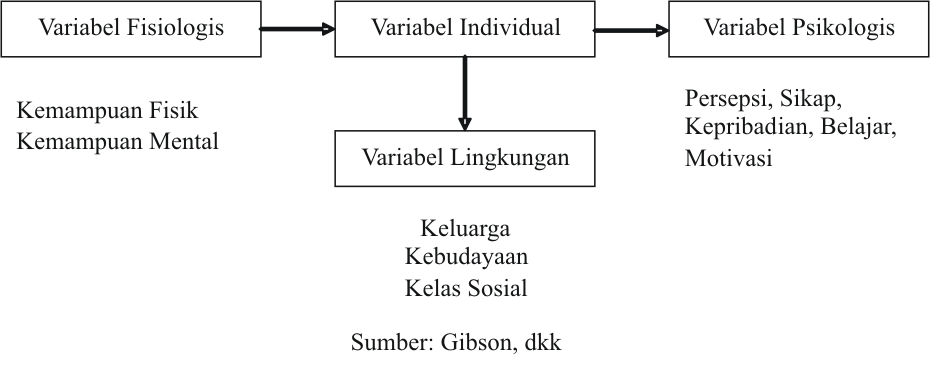 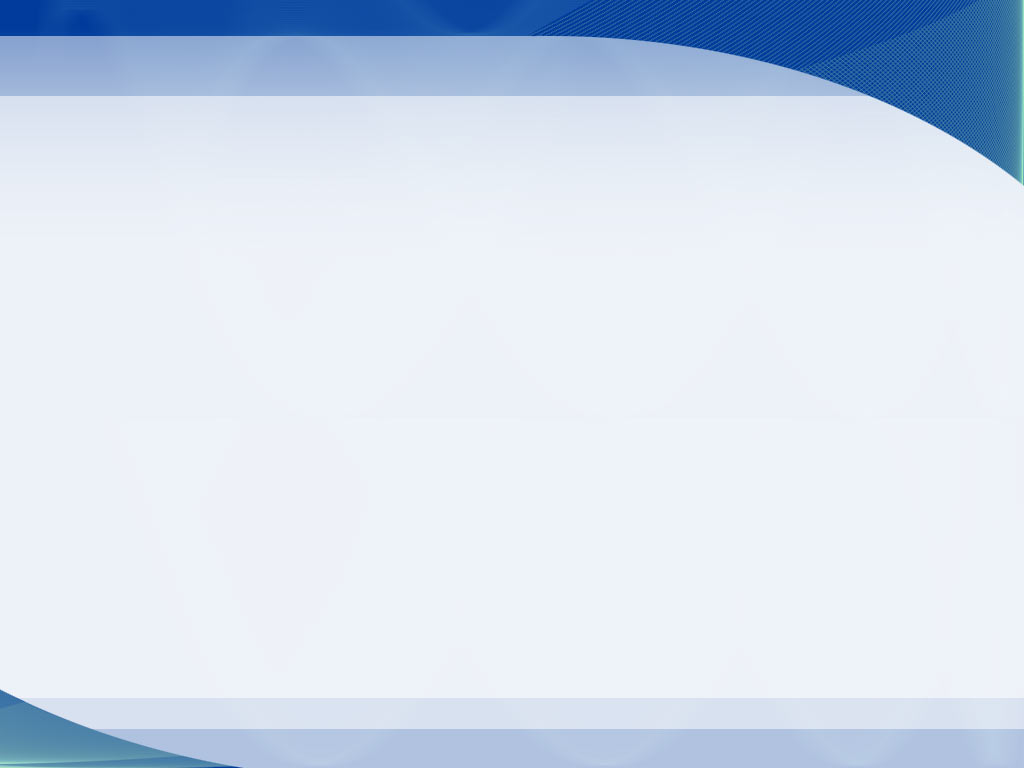 Perilaku Termotivasi
Campbell, dkk (1970), motivasi berhubungan dengan:
Arah perilaku
Kekuatan respons, yaitu usaha karyawan setelah memilih mengikuti tindakan tertentu.
Ketahanan perilaku,atau berapa lama orang dapat terus menerus berperilaku menurut cara tertentu.
Penyebab motivasi dapat terkait:
Kebutuhan
Kekuatan menjawab pilihan tertentu
Adanya usaha untuk memuaskan keinginan yang terdorong oleh nafsu atau logika.
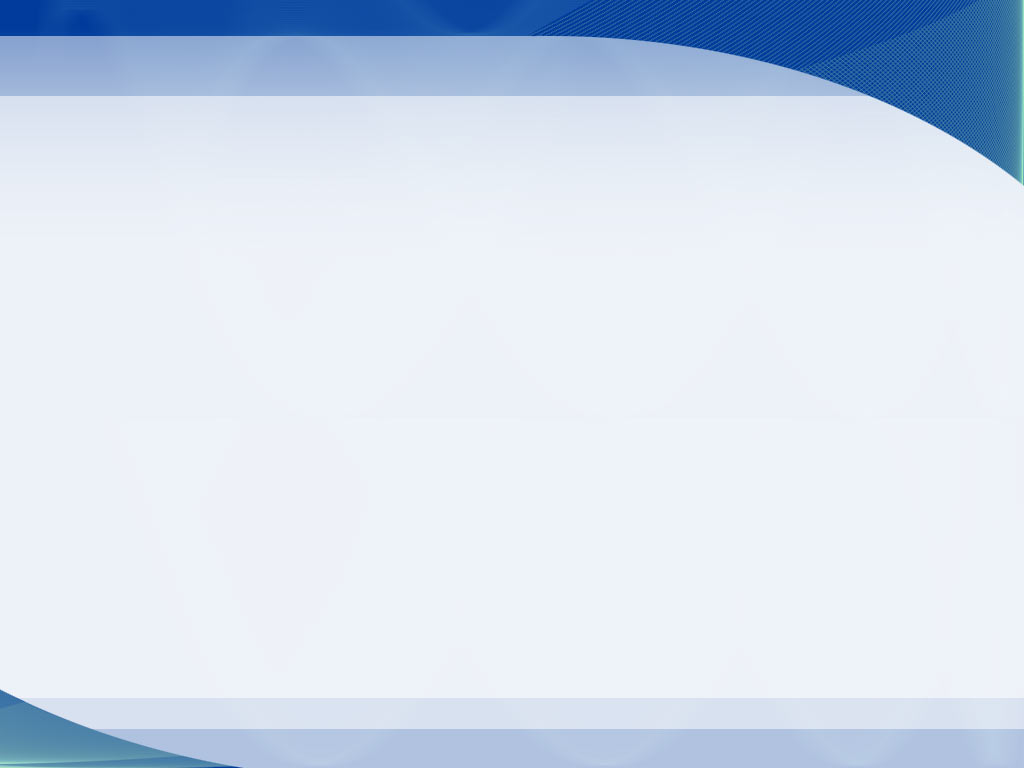 ASUMSI DASAR UNTUK MEMAHAMI MANUSIA:Nimran (1996)
Untuk dapat memahami perilaku individu, kita perlu memahami karakteristik yang melekat pada individu.
Karakteristik yang dimaksud terkait dengan: ciri-ciri biografis, kepribadian, persepsi dam sikap.
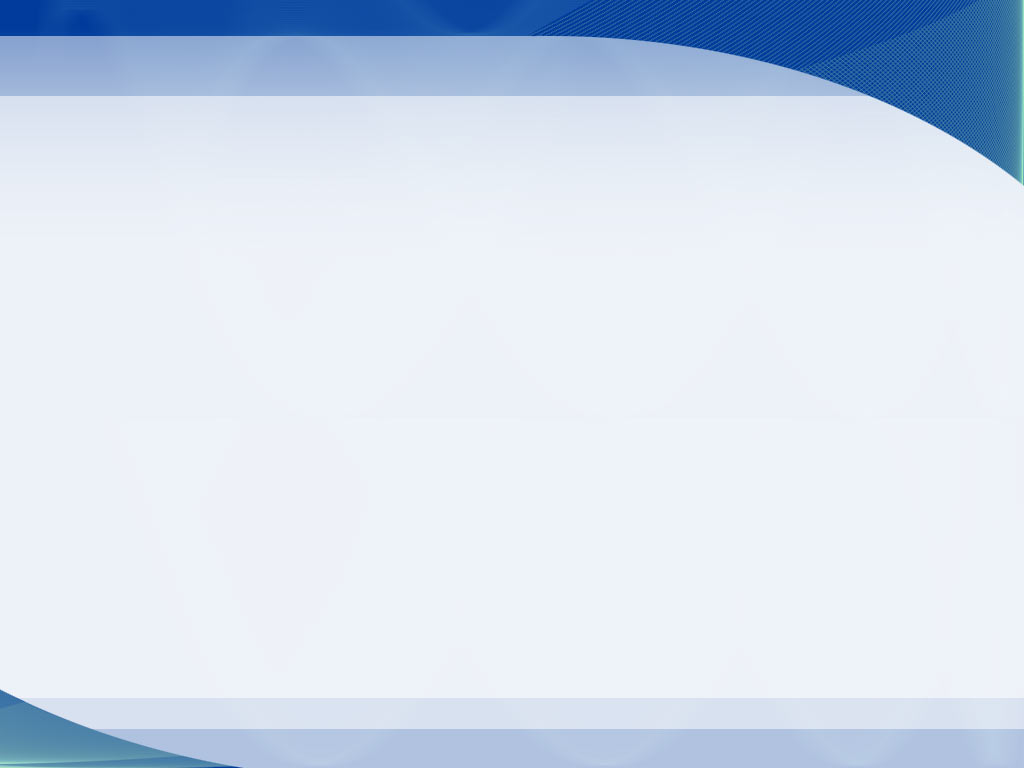 Ciri-ciri biografis: umur, jenis kelamin, status perkawinan, jumlah tanggungan, masa kerja.
Kepribadian:
Ada 3 pendekatan dalam upaya untuk memahami terjadinya perilaku manusia. Ketiga pendekatan tersebut adalah: pendekatan kognitif, pendekatan kepuasan, dan pendekatan psikoanalisis.
Lebih lanjut, pemahaman atas kepribadian dapat dilihat melalui sejumlah teori, seperti teori psikoanalisis, teori pemenuhan kebutuhan Maslow, teori konsistensi, teori 2 faktor, dan teori prestasi dari McCelland.
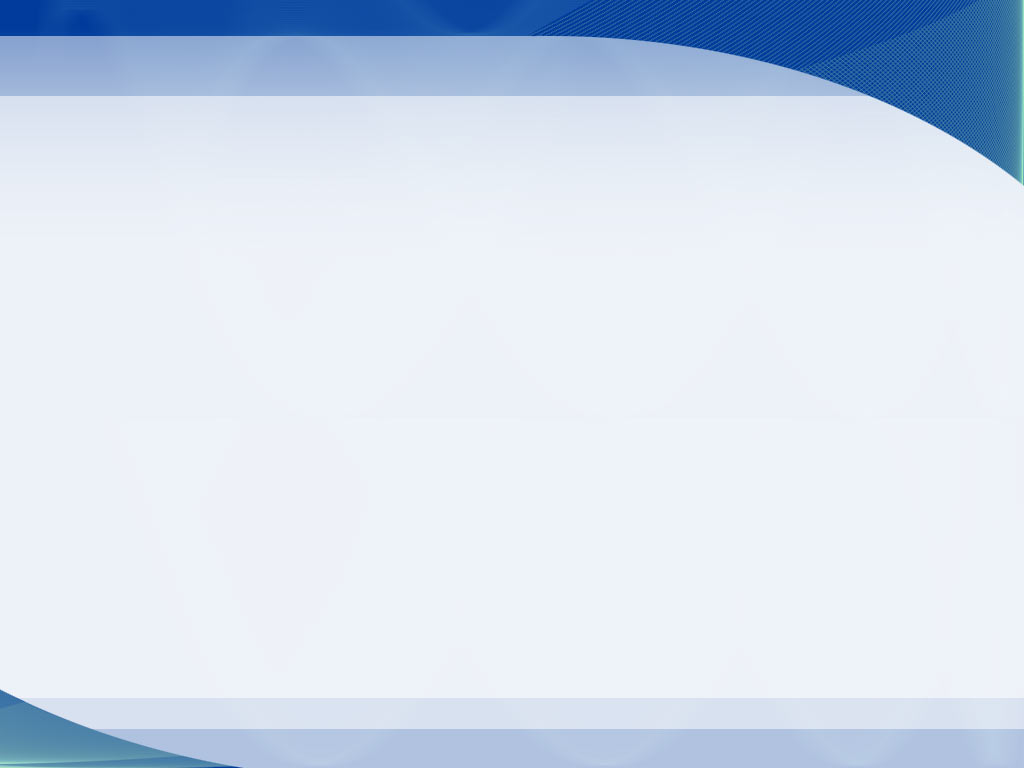 Atribut kepribadian
Daerah pengendalian (dalam keberhasilan mencapai tujuan yang terdiri dari internal dan eksternal).
Paham otoritarian
Orientasi prestasi
Introversi dan ekstrovensi
Persepsi
Robbins (1986): suatu proses dengan mana individu mengorganisasikan dan menafsirkan kesannya untuk memberi arti tertentu pada lingkungannya.
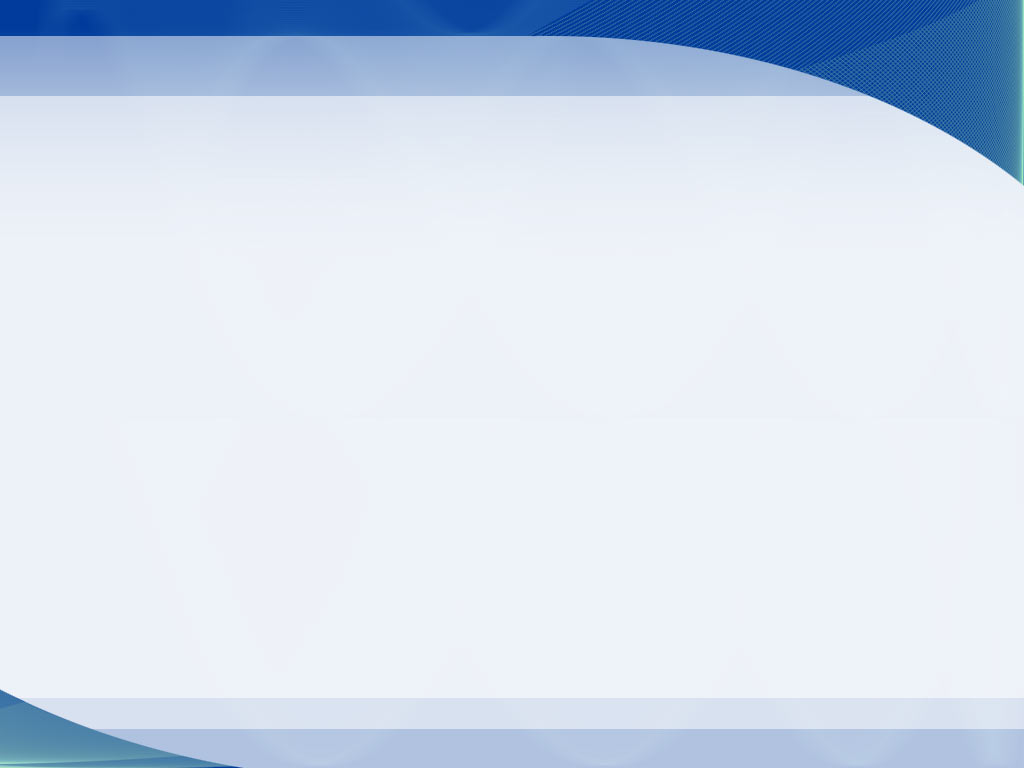 I. Gitosudarmo (1997): suatu proses memperhatikan dan menyeleksi, mengorganisasikan dan menafsirkan stimulus lingkungan.
Sejumlah faktor yang mempengaruhi persepsi ukuran, intensitas, frekuensi, kontras, gerakan, perubahan, baru, dan unik.
Adanya perbedaan persepsi dalam memahami sesuatu dapat disebabkan oleh: pemberian kesan, sasaran (atribut yang melekat pada objek yang diamati), situasi, attitude, belajar. Faktor lainnya menurut I. Gitosudamo: stereotyping, hallo effect, projection (sentimental).
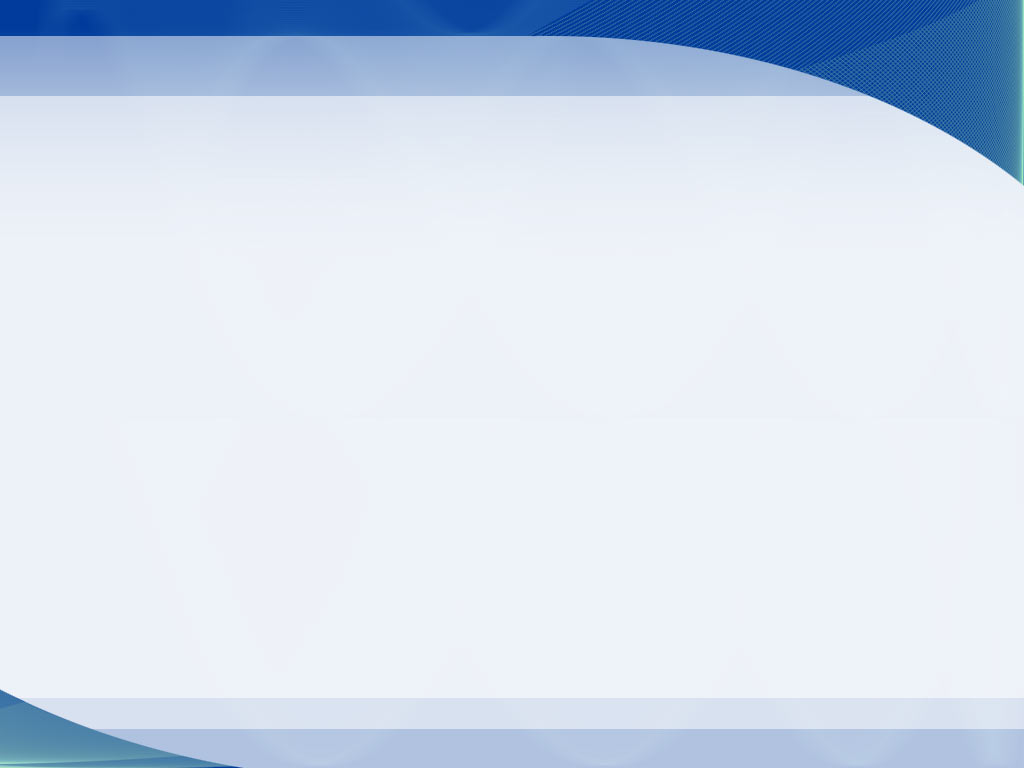 LANDASAN UNTUK MEMAHAMI PERILAKU: J. WINARDI
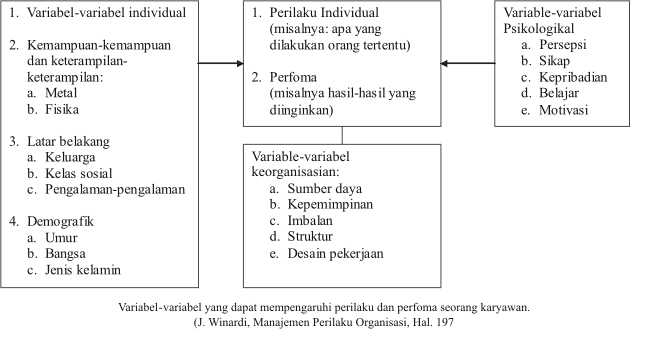 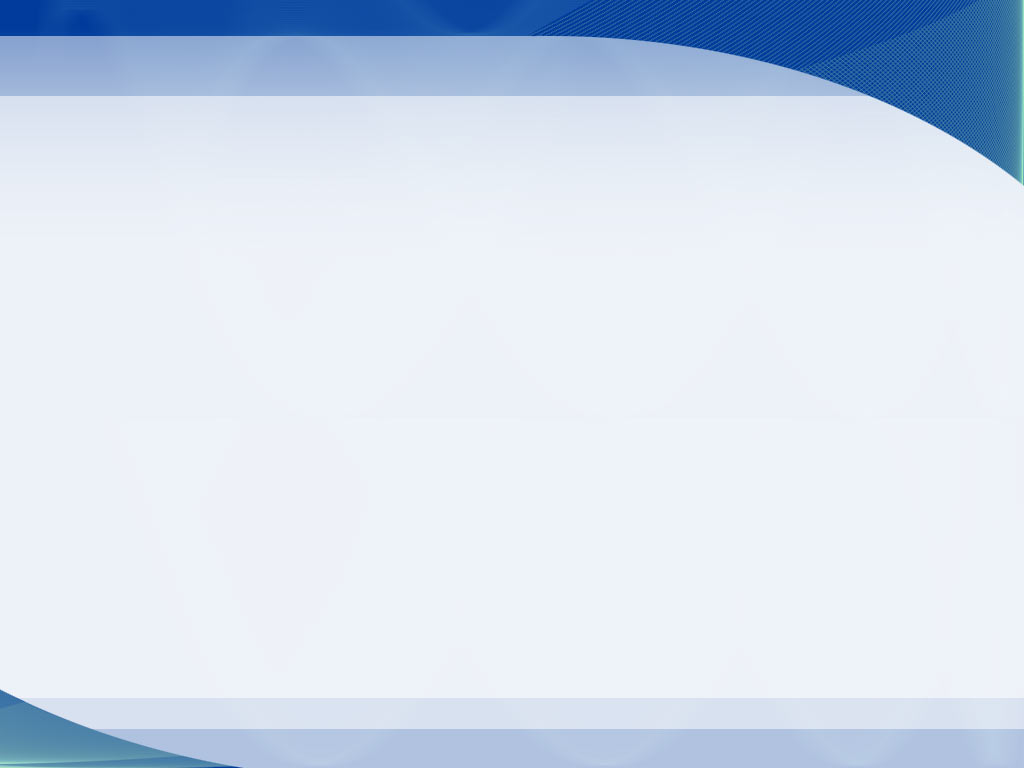 VARIABEL PSIKOLOGIKAL DAN PERSOALAN PERSEPSI DALAM KAJIAN J. WINARDI
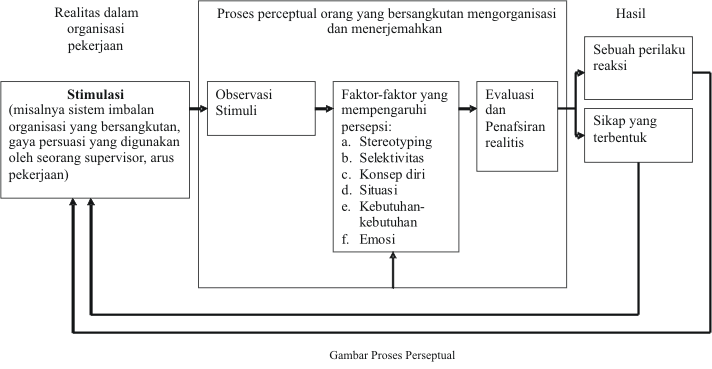 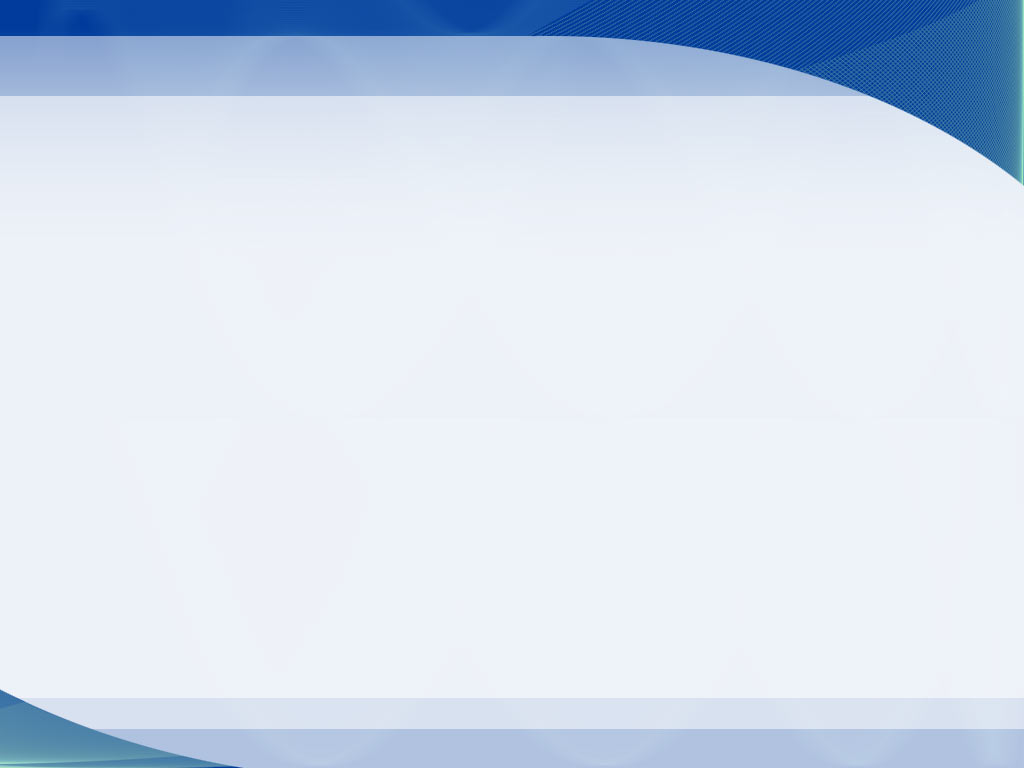 PEMBENTUKAN SIKAP DAN PERILAKU
Sebagaimana telah disampaikan sebelumnya, ada 3 pendekatan yang dapat diaplikasi dalam menelaah proses pembentukan sikap dan perilaku, yaitu:
Pendekatan kognitif sebagaimana yang dibahas oleh Littlejohn (1992) yang menganalisa mengenai stimulus dan respon.
Pendekatan kepuasan. Pendekatan ini memfokuskan perhatian pada faktor-faktor pada diri seseorang yang menguatkan, mengarahkan, mendukung, dan menghentikan perilakunya. Ada sejumlah teori yang terkait dengan pendekatan ini, yaitu: teori hierarki kebutuhan, teori dua faktor, dan teori prestasi.
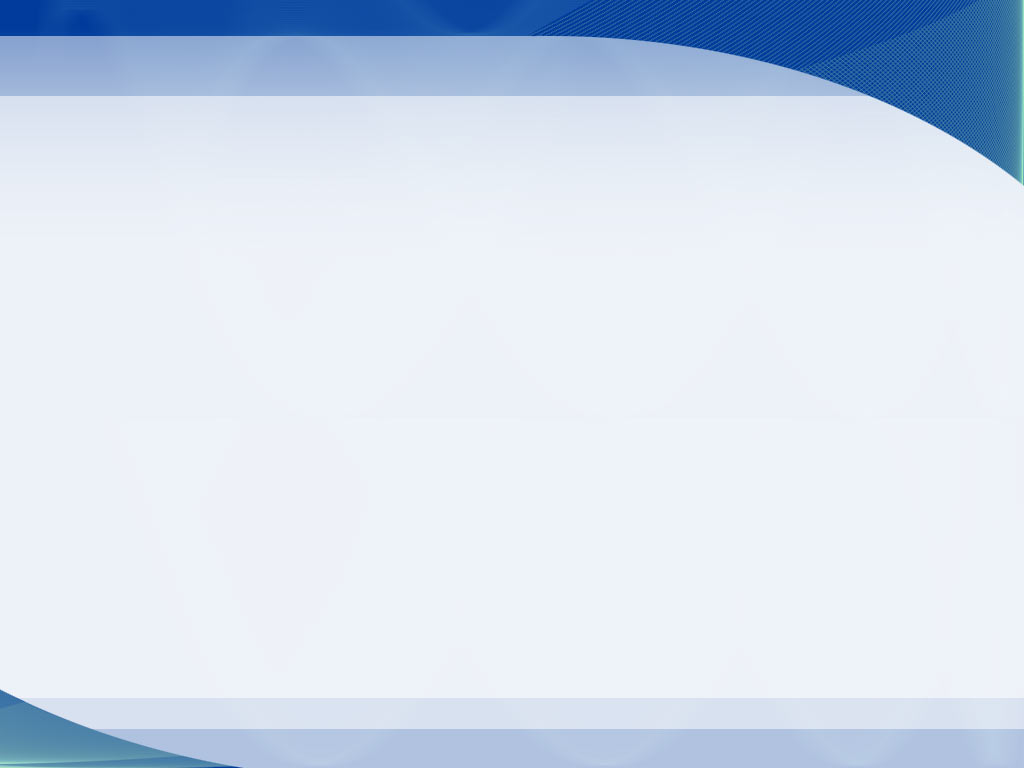 Pendekatan psikoanalisis yang mengaitkan kita dengan pemikiran Sigmund Freud terkait dengan id, ego, dan super ego.
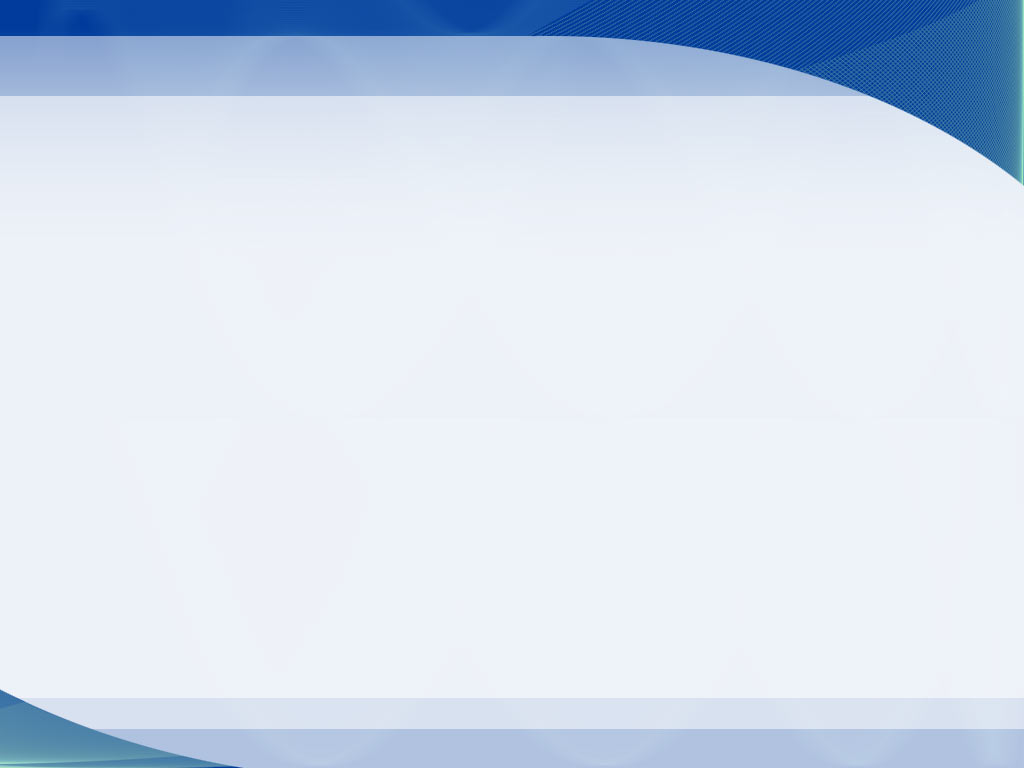 KEPRIBADIAN
Kepribadian merupakan suatu keseluruhan yang terorganisasi
Kepribadian terlihat terorganisasi dalam pola-pola, yang hingga tingkat tertentu dapat diobservasi dan diukur.
Walaupun kepribadian memiliki landasan biologikal, pengembangan spesifiknya merupakan sebuah produk dari lingkungan sosial dan kultural.
Kepemimpinan memiliki aspek-aspek superfisial.
Kepribadian mencakup ciri-ciri umum, maupun ciri unik.
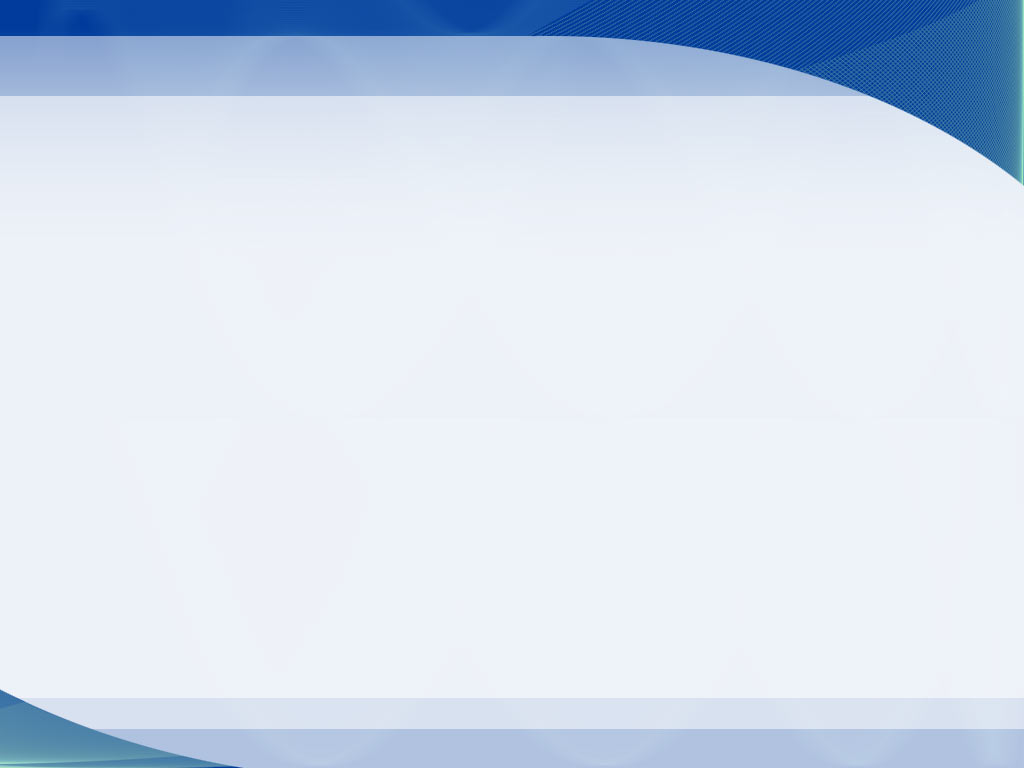 “…..kepribadian seorang individu, merupakan suatu kelompok ciri-ciri yang relatif stabil, tendensi-tendensi, dan tempramen-tempramen yang sangat dipengaruhi oleh faktor-faktor yang diwarisi, dan oleh faktor-faktor sosial, kultural, dan lingkungan.
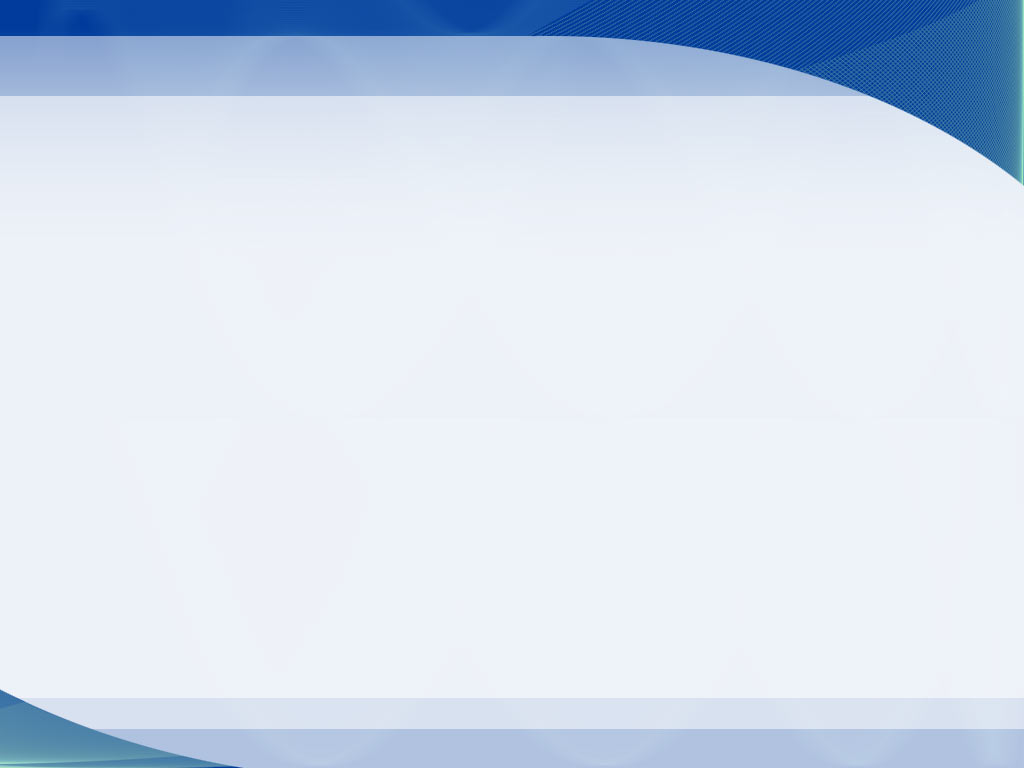 3 PENDEKATAN TEORITIKAL DALAM MEMAHAMI KEPRIBADIAN
PENDEKATAN SIFAT
Teori ini menyediakan sebuah katalog yang melukiskan sang individu. Katalog itu dapat berdasarkan ciri fisik atau psikologikal seseorang.
PENDEKATAN PSIKODINAMIK
Pendekatan ini sama dengan pendekatan psikoanalisis. Teori-teori psikodinamik mengintegrasi ciri-ciri manusia dan menerangkan sifat dinamik pengembangan kepribadian.
PENDEKATAN HUMANISTIK
Teori humanistik menitikberatkan person, dan pentingnya aktualisasi diri bagi kepribadian.
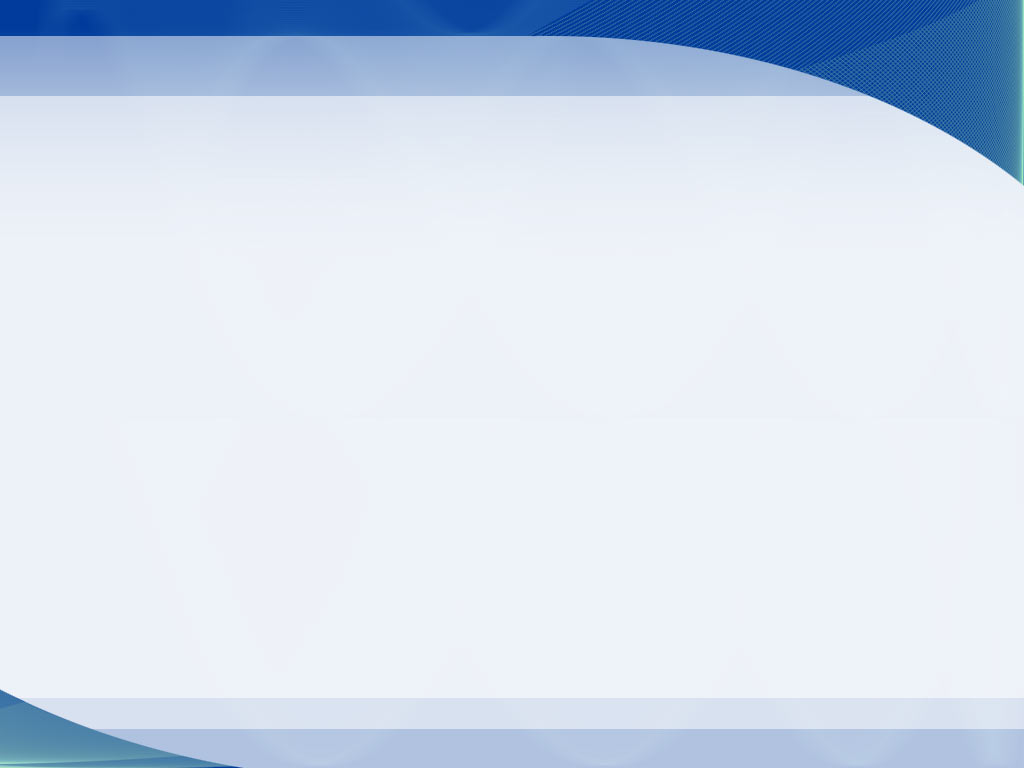 MODIFIKASI PERILAKU
Perilaku individu dapat dimodifikasi. Langkah modifikasi yang dapat dikembangkan:
Antecendents, yaitu apa yang melatarbelakangi perilaku individu?
Behavior, yaitu apa yang individu lakukan/katakan?
Consequences, yaitu apa yang terjadi setelah tindakan tersebut.
TERIMAKASIIIH.....